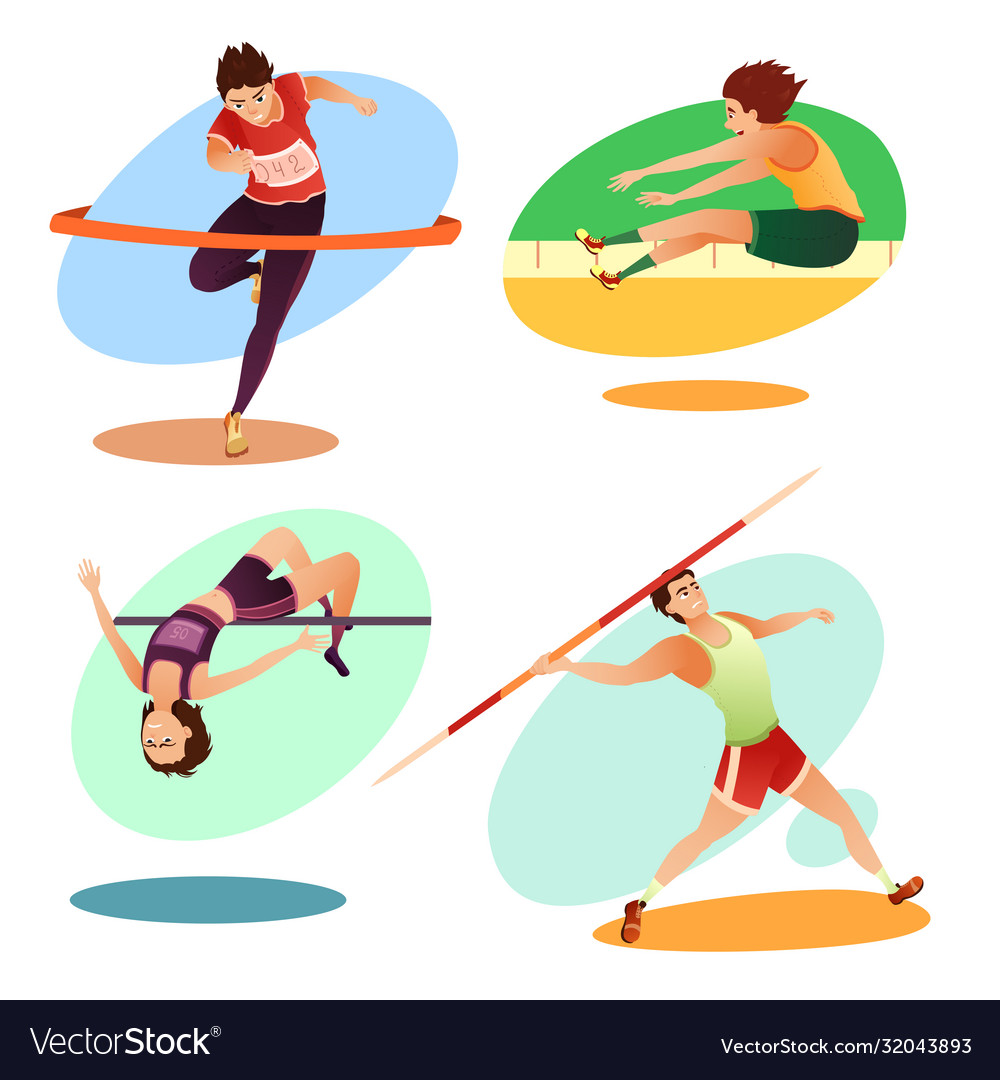 PE Clubs
June – July Half Term
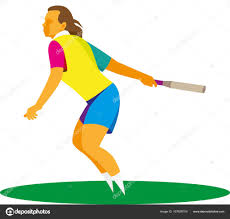 All clubs will run from 3pm – 4pm approximately due to PE teachers teaching until then.
Athletics Club – Until 21st June (CFO/RST/LSU) 

Mondays
&
Thursday

All year groups welcome

On the school fields
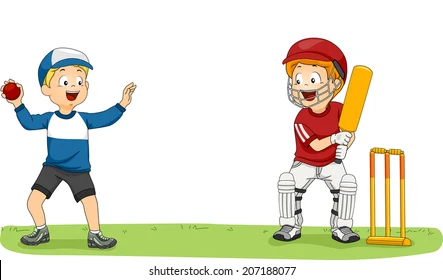 Cricket Club (CJA) Monday
Year 7 & 8

Thursday
Yr 9 & 10
Rounders (VWA)
Tuesday 
All year groups welcome
Cheer Leading Club – Thursday Yr 7&8
Leadership Academy (CJA) 
(Yr 9) - Friday
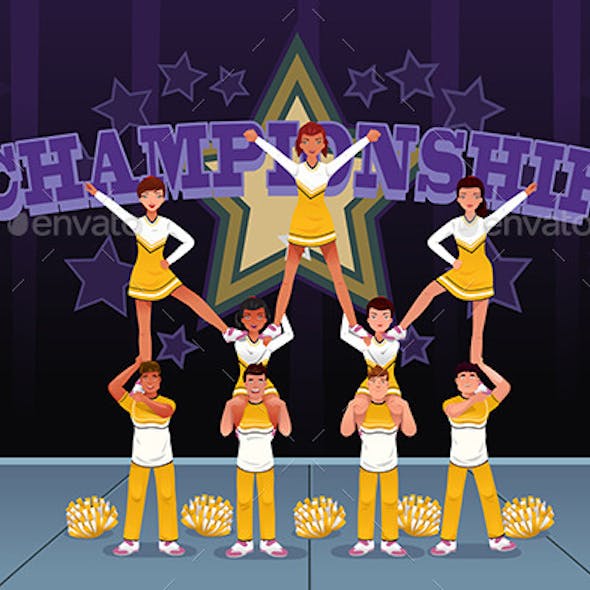 Please bring your PE kit and change at the end of the school day if you are going to take part in a club!
Talent Development 
(Yr 7-9) – Friday with Mr Staples